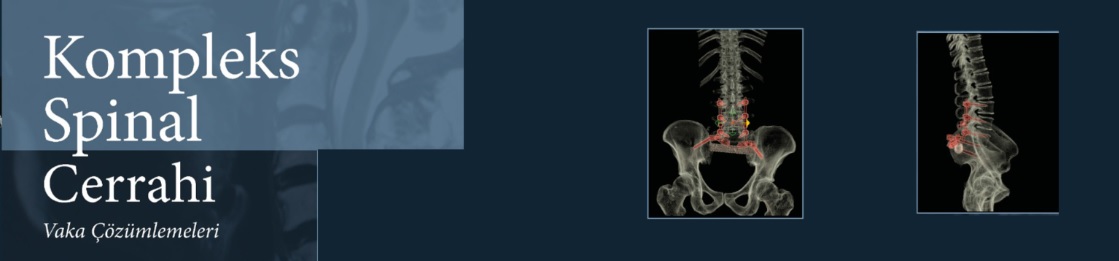 İzmir Sempozyumu     08/04/2023
Oturum 1:    Chiari Malformasyonu
Dr. Hüseyin Berk Benek

SBÜ İzmir Bozyaka Eğitim ve Araştırma Hastanesi
Beyin ve Sinir Cerrahisi
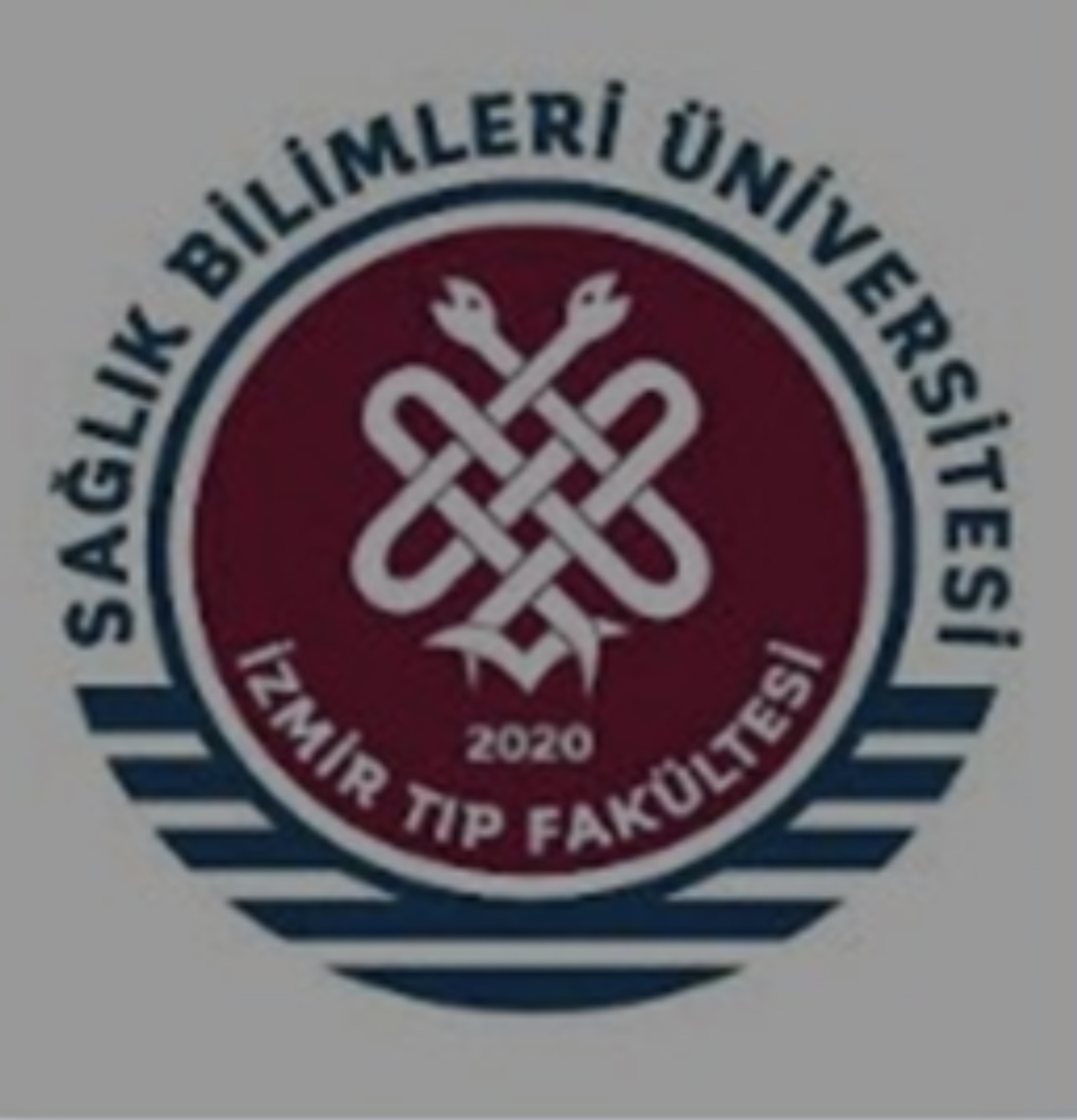 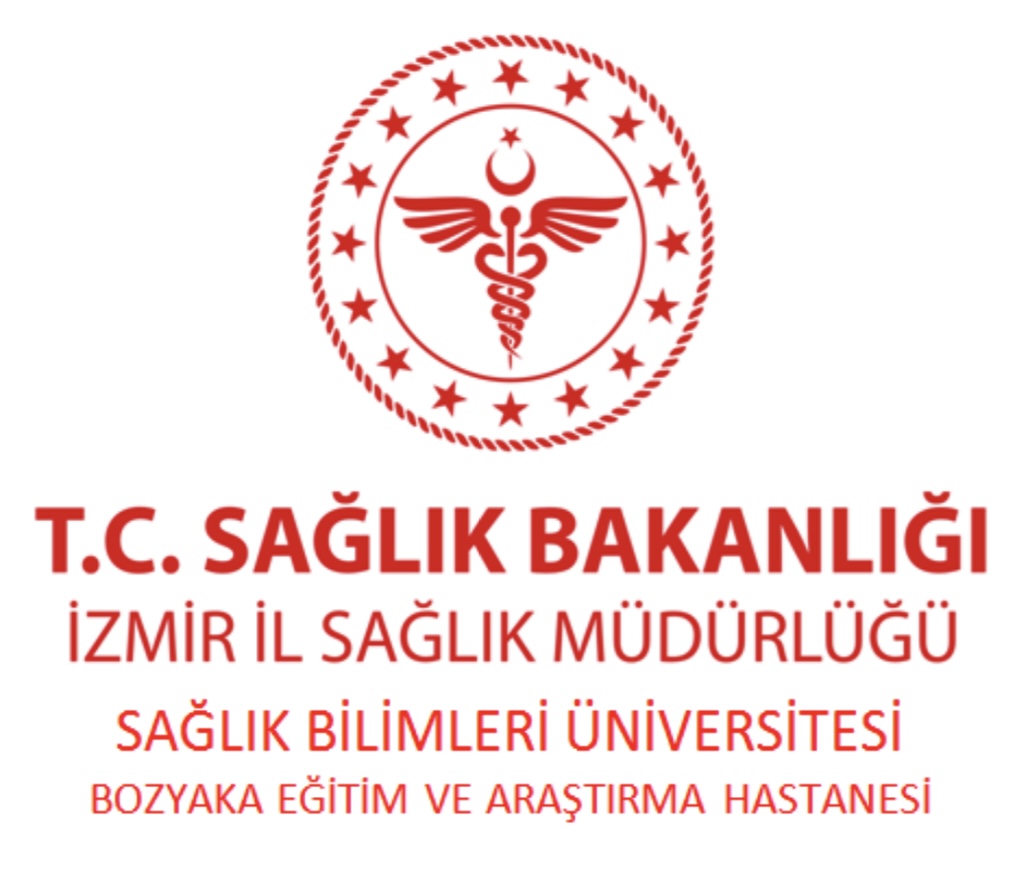 1
Hikaye
38 yaşında kadın hasta

1 yıldır şiddetlenen başağrısı, başdönmesi
Bulantı, kusma
Öksürünce ensede ağrı ve kollarda ağrı
Vucutta ve kollarda elektriklenme, uyuşukluk
Ellerinde his kaybı, elinden cisimleri düşürme
dilde uyuşukluk
Denge bozukluğu, yürümede zorluk
2
Hikaye
Travma öyküsü yok
Bilinen kronik hastalık öyküsü yok
3
Nörolojik Muayene:
Bilinç açık, koopere, oriente
Sol üst ve alt ekstremite kas gücü 4/5
Derin tendon refleksleri normoaktif
Patolojik refleks yok
4
Servikal MRI
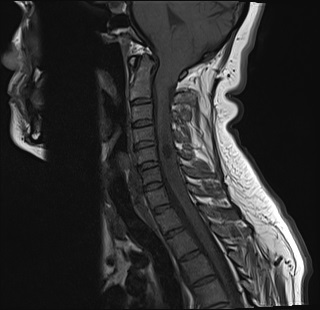 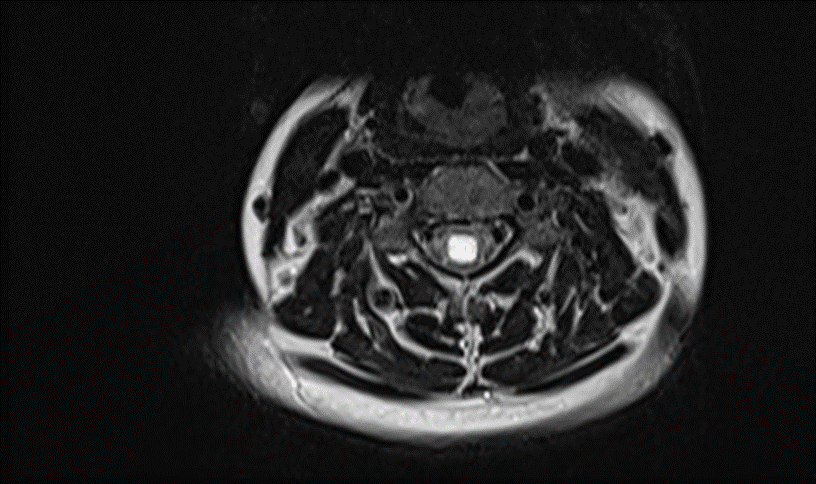 5
[Speaker Notes: Serebellar tonsillerin foramen magnumun yaklaşık 16mm inferioruna dek spinal kanal içerisinde uzanım gösterdiği izlenmektedir. Ayrıca  foramen magnumdan medulla oblongatanın herniasyonu eşlik etmektedir. 
C4 ve C5 vertebra düzeyinde spinal kord içerisinde orta hatta  2mm ve 7mm çaplı,T1 ağırlıklı serilerde hipointens T2 ağırlıklı serilerde hiperintens kistik lezyon]
Servikal Kontrastlı MRI
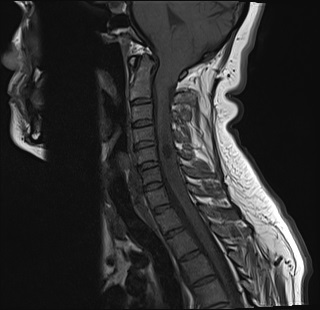 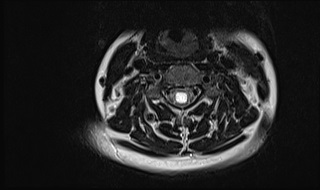 6
Preoperatif Servikal BT
7
MR Anjiyografi
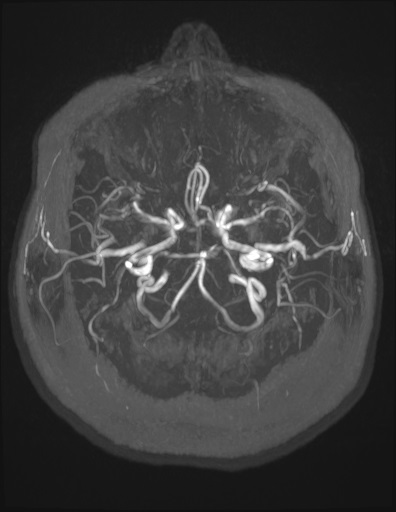 8
SEP:
9
Ne yaparsınız???
Ön tanılar?

Tedavi?
Cerrahi??
10
Postoperatif Servikal BT
11
[Speaker Notes: SUBOKSİPİTAL YAKLAŞIK 3*3CM LİK KRANİEKTOMİ + C1 POST ARKUS DEKOMPRESYON+ YAPAY MEGA SİSTERNA OLUŞTURULMASI]
Postoperatif Servikal BT
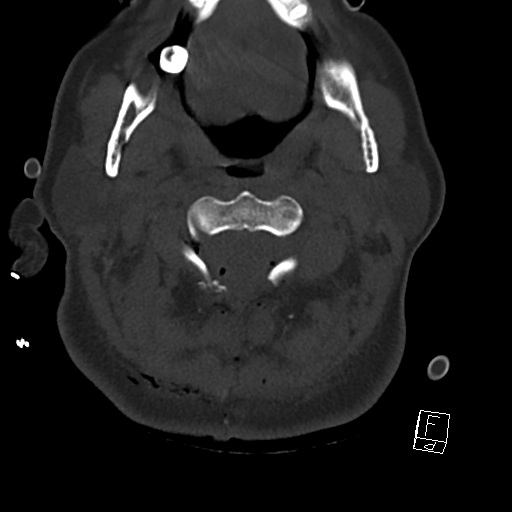 12
Postoperatif 7.gün MRI
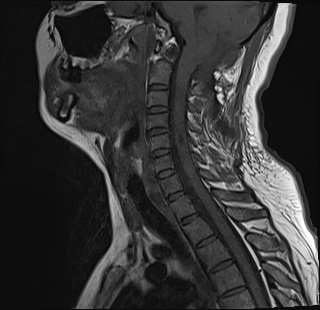 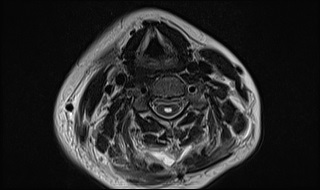 13
Postoperatif 6. hafta MRI
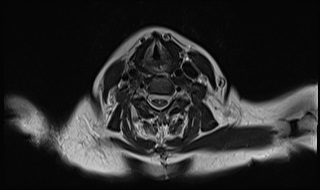 14
Postoperatif 3. ay MRI
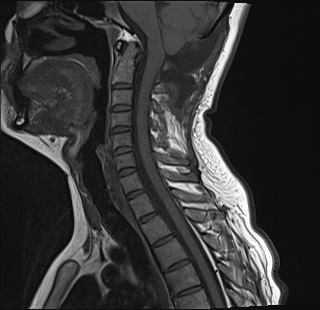 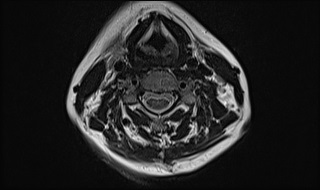 15
Teşekkür ederim…
16